Chào mừng các em đến với tiết học
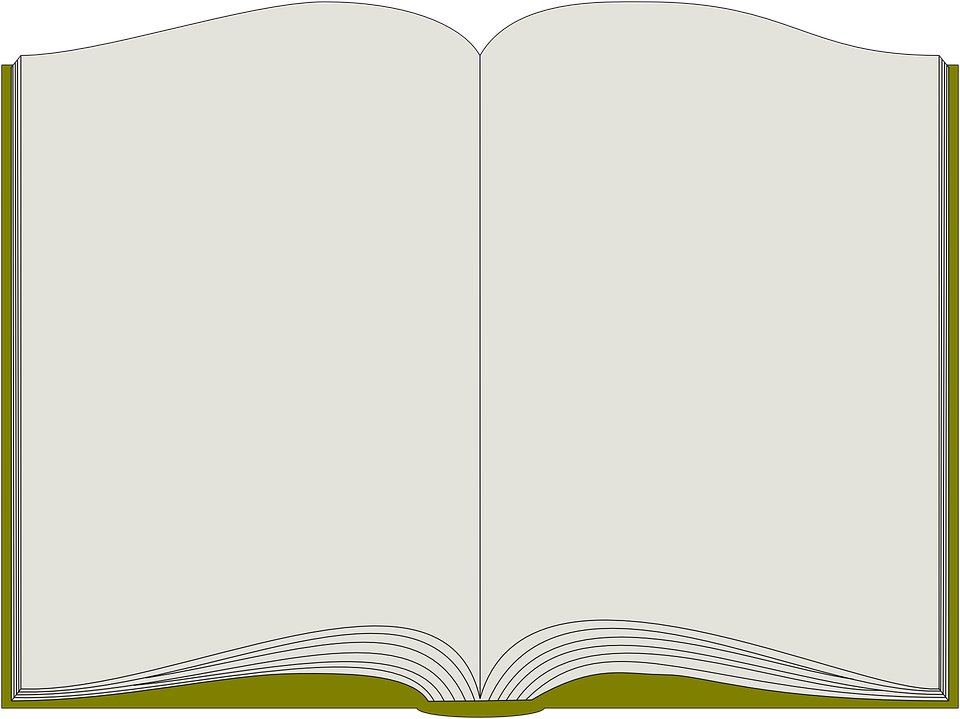 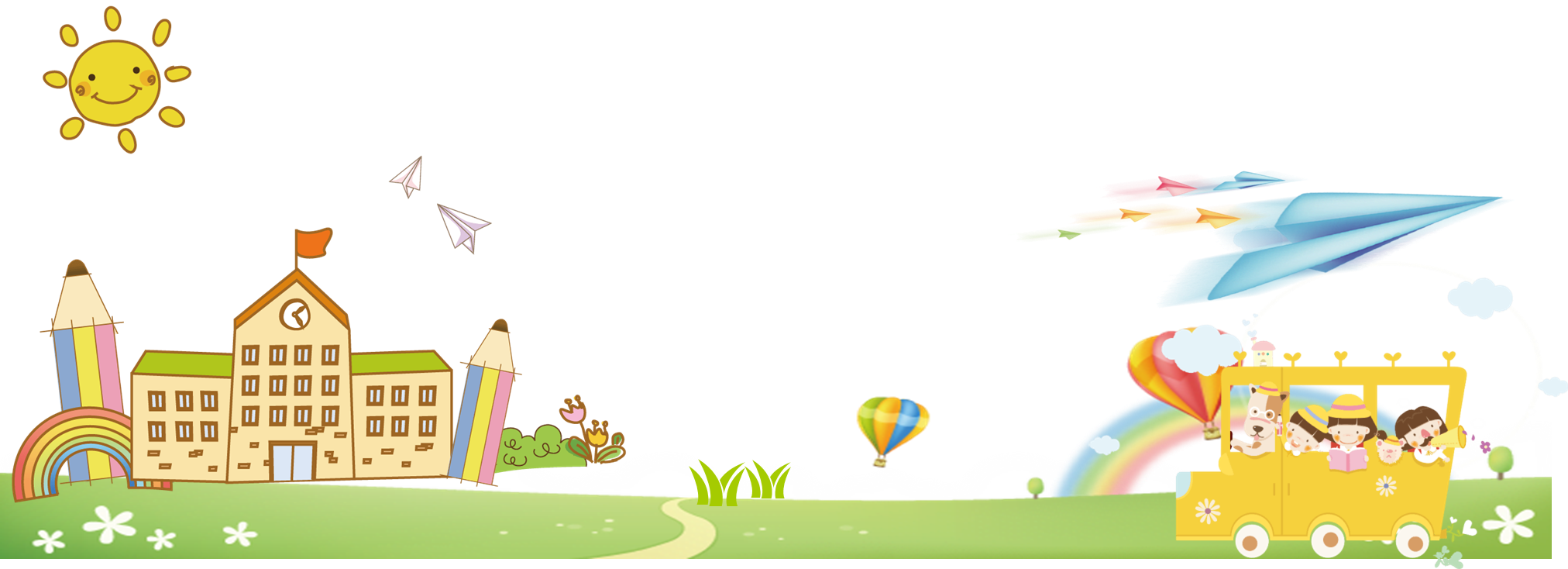 Tiếng Việt
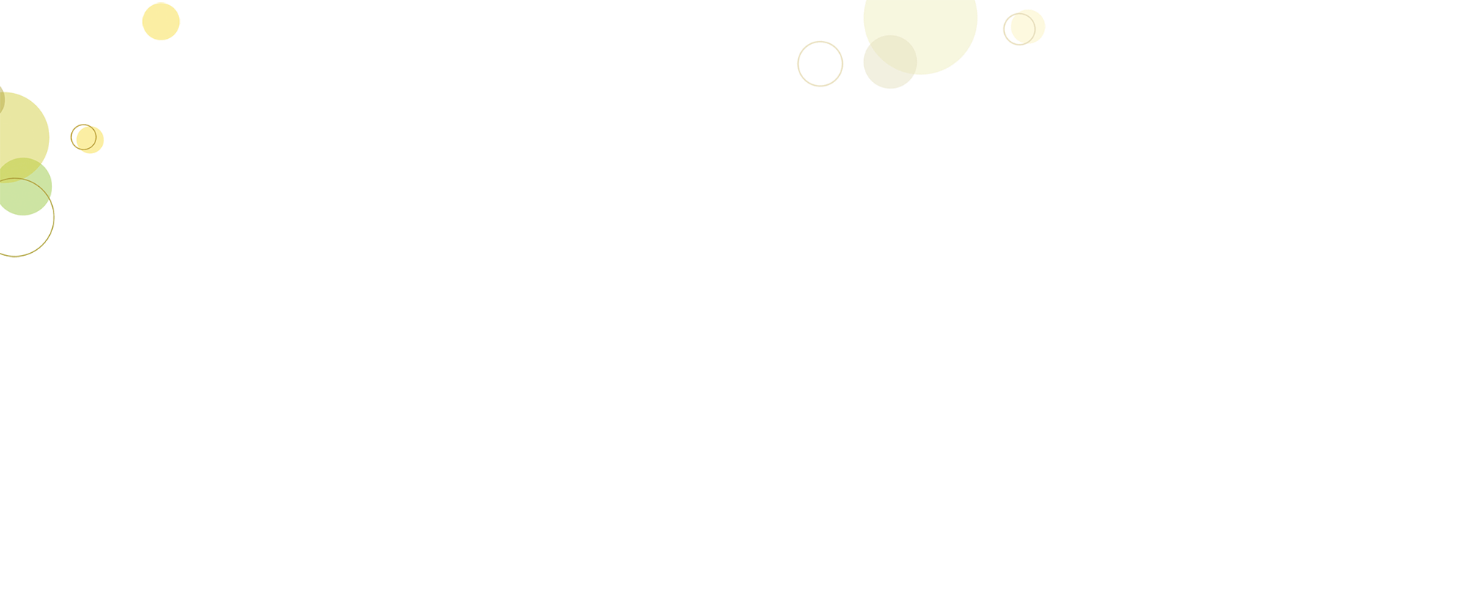 Khởi động
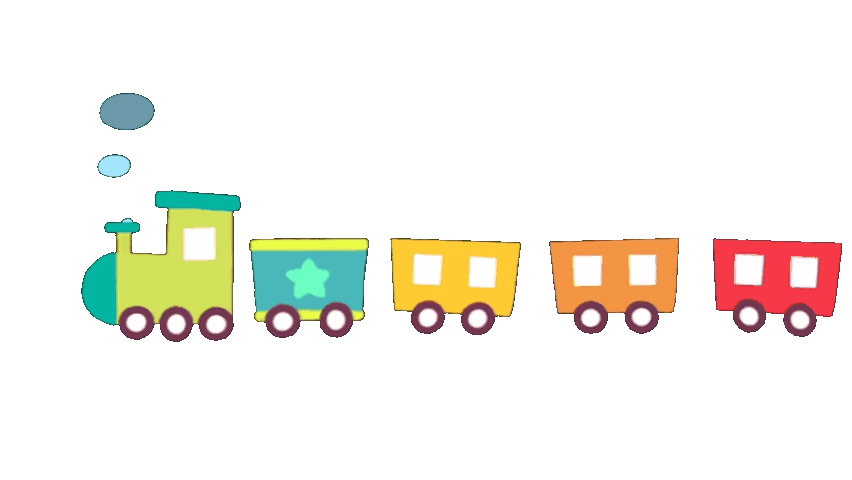 Múa – hát: Bài thể dục buổi sáng
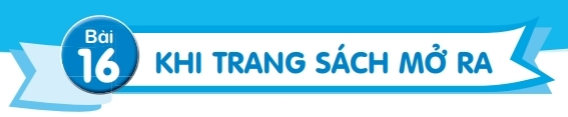 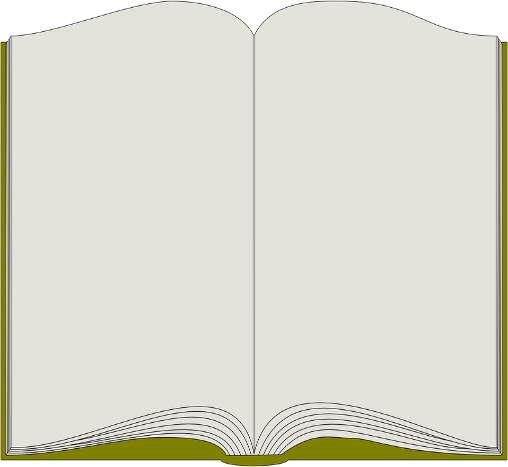 Đọc mở rộng
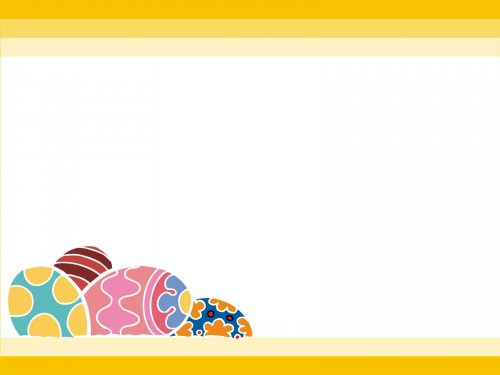 THỰC HÀNH
1. Tìm đọc một câu chuyện về trường học. Chia sẻ thông tin về câu chuyện dựa trên gợi ý sau:
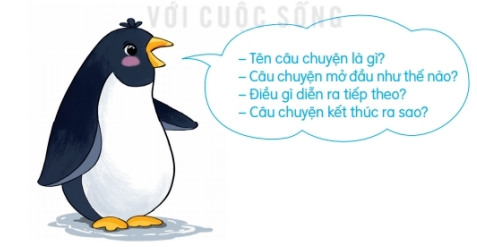 Chia sẻ trong nhóm 4
1. Tìm đọc một câu chuyện về trường học. Chia sẻ thông tin về câu chuyện dựa trên gợi ý sau:
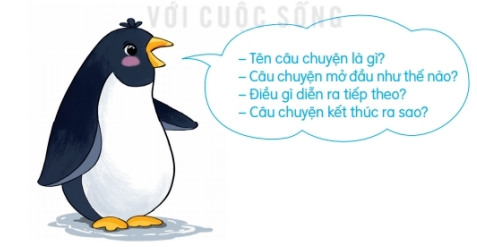 Đọc trước lớp
2. Nói về một nhân vật em thích trong câu chuyện.
Chia sẻ trong nhóm 2
VẬN DỤNG
Tìm đọc thêm các cuốn sách hoặc bài thơ về trường học.
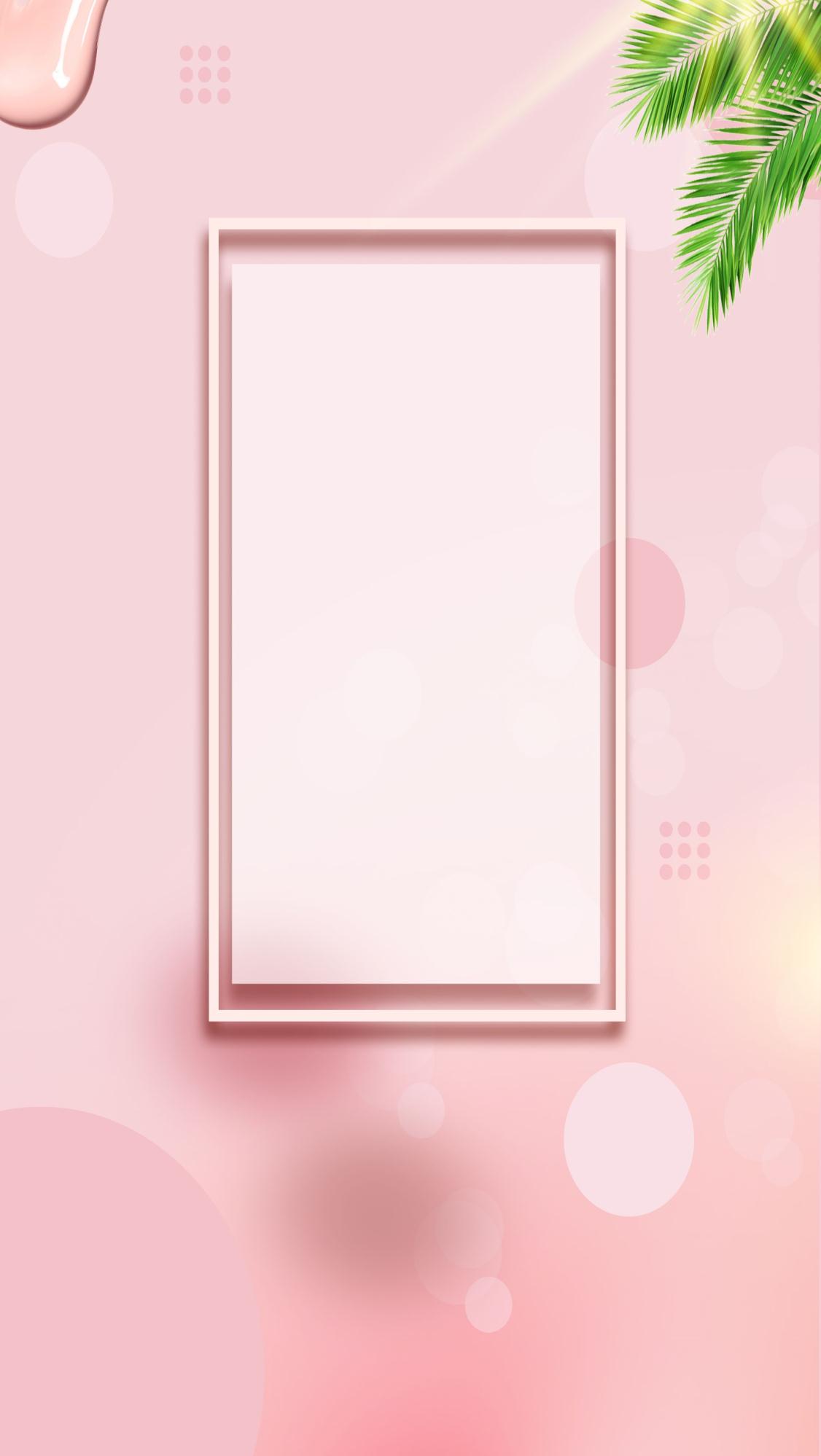 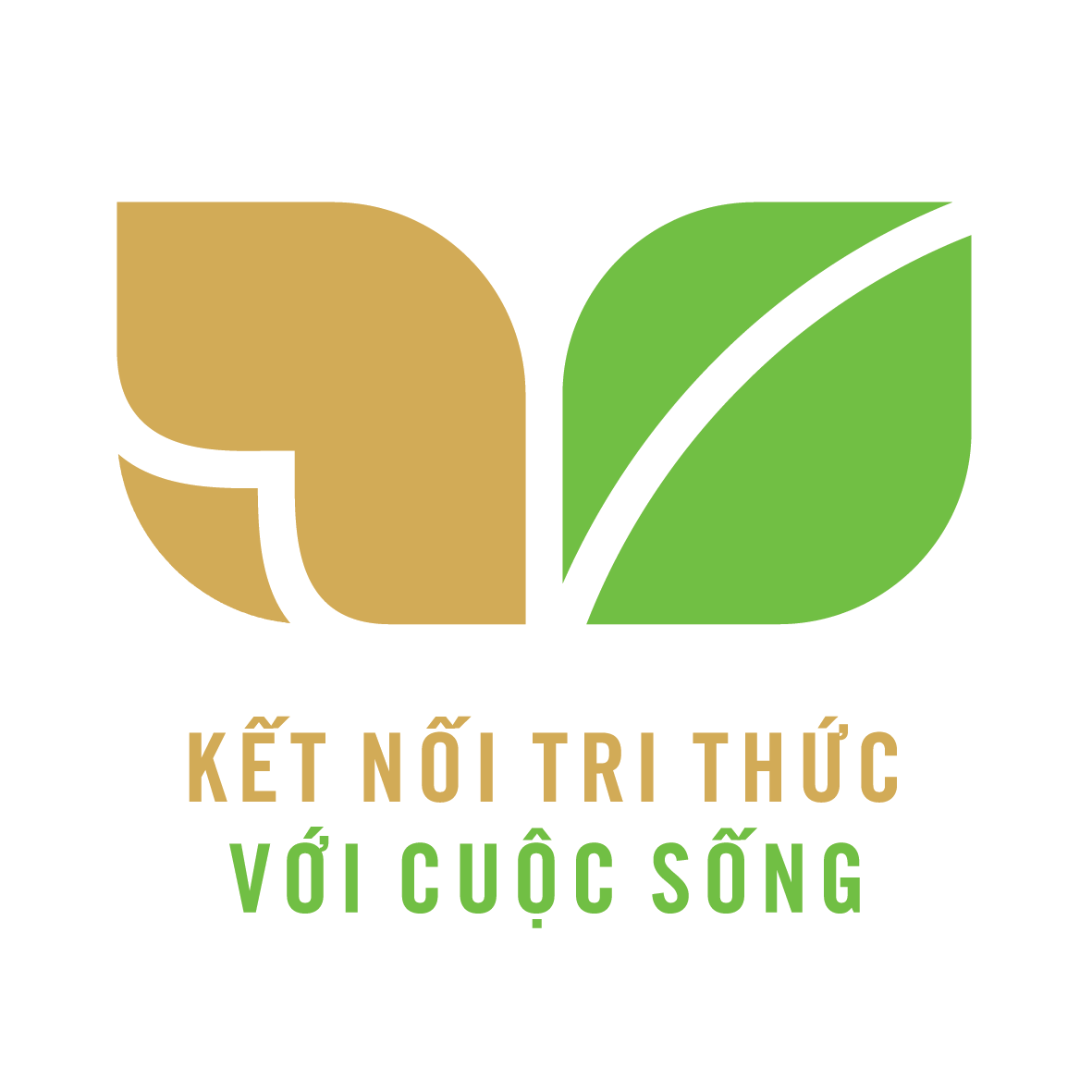 CỦNG CỐ BÀI HỌC
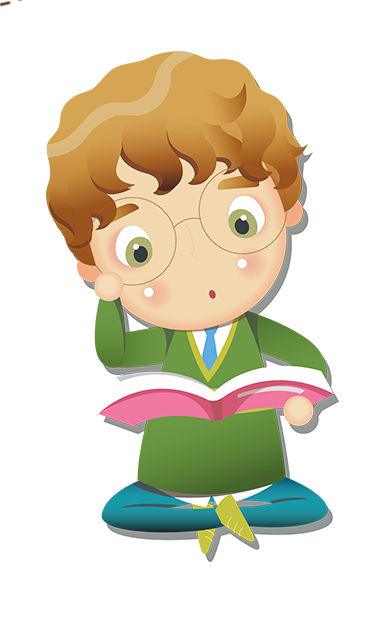